Table 2 The interval at which linkage disequilibrium is reported in some Finnish diseases
Hum Mol Genet, Volume 8, Issue 10, 1999, Pages 1913–1923, https://doi.org/10.1093/hmg/8.10.1913
The content of this slide may be subject to copyright: please see the slide notes for details.
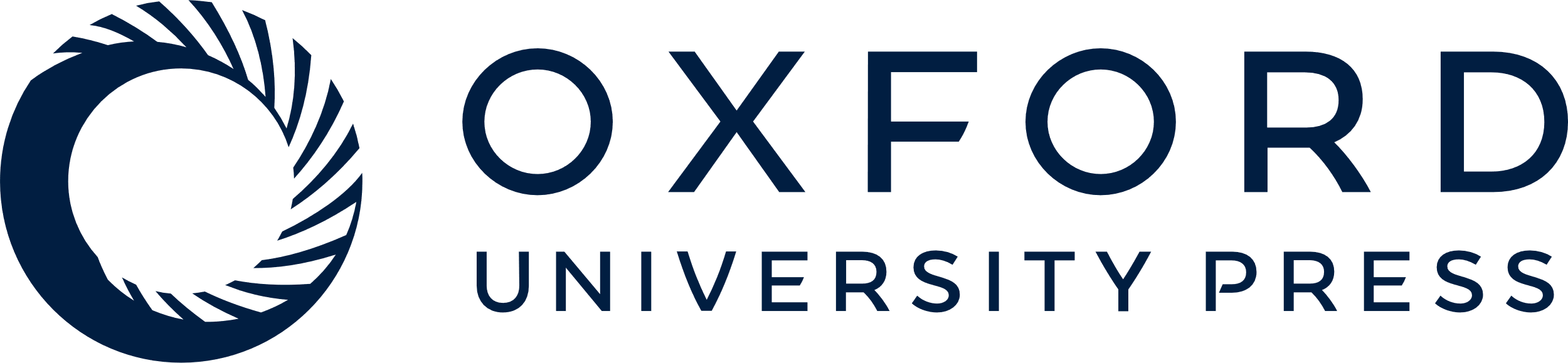 [Speaker Notes: Table 2 The interval at which linkage disequilibrium is reported in some Finnish diseases


Unless provided in the caption above, the following copyright applies to the content of this slide: © 1999 Oxford University Press]